www.pwc.com
University of Rome Tor VergataDep. of Business, Government and Philosophy StudiesManaging a consulting Team (and Project)…"Theory 2 Practice"Marco GiustacchiniDirector – PwC Advisorymarco.giustacchini@it.pwc.com
27 November 2015
[Speaker Notes: MG]
Agenda
1 Objective and scope
2 Team "concept"
3 Team management
4 Project management
5 Q&A
University of Rome Tor Vergata
2
[Speaker Notes: GM]
1
Objective and scope
Team "concept"
Team management
Project management
Q&A
University of Rome Tor Vergata
3
[Speaker Notes: GM]
Objective and scope
What's in…
Main goals…
To share how to "manage" a team
1
To learn how a team "fits" into a project
2
To share key challenges related to team and project management
3
University of Rome Tor Vergata
4
2
Objective and scope
Team "concept"
Team management
Project management
Q&A
University of Rome Tor Vergata
5
[Speaker Notes: GM]
Team "concept"
What is a consulting team?
A consulting team is primarily a… TEAM



As any other team
F1 Racing Team
Medical
Squad
Rock
Band
Cabin
Crew
Football
Club
University of Rome Tor Vergata
6
Team "concept"
What do they have in common?
?
F1 Racing Team
Medical
Squad
Rock
Band
Cabin
Crew
Football
Club
University of Rome Tor Vergata
7
Team "concept"
What do they have in common?
F1 Racing Team
Two (or more) people
People with different skills
A common goal
Medical
Squad
Rock
Band
Cabin
Crew
Football
Club
University of Rome Tor Vergata
8
Team "concept"
Getting back to the question…
A team is
a group of people with a full set of complementary skills
required to achieve a shared target
Consulting Team
Partner
Senior Manager
Senior Associate
Senior Associate
Associate
Associate
University of Rome Tor Vergata
9
3
Objective and scope
Team "concept"
Team management
Project management
Q&A
10
[Speaker Notes: GM]
Team management
Know your team…
a group of people with
INTERACTION
a full set of complementary skills
ROLES &
RESPONSABILITIES
required to achieve a shared target
MOTIVATION
University of Rome Tor Vergata
11
Team management
… as well as what your team needs…
a group of people with
INTERACTION
Governance & 
Guidance
a full set of complementary skills
ROLES &
RESPONSABILITIES
Structure, 
Objectives & Duties
required to achieve a shared target
MOTIVATION
Inspiration &
Self-Actualisation
University of Rome Tor Vergata
12
Team management
… and how to feed-back your team
a group of people with
INTERACTION
Governance & 
Guidance
E
EXAMPLE
a full set of complementary skills
ROLES &
RESPONSABILITIES
Structure, 
Objectives & Duties
E
EFFECT
required to achieve a shared target
MOTIVATION
Inspiration &
Self-Actualisation
C
COACH
University of Rome Tor Vergata
13
Team management
… and how to feed-back your team
E
EXAMPLE
Feedback has to be put in context
E
EFFECT
Feedback has to refer to "why" is given
C
COACH
Feedback has to be about "Continue" or "Change"
University of Rome Tor Vergata
14
Team management
Getting back to the question…
A team is
a group of people with a full set of complementary skills, required to achieve a shared target
and
team members operates with high degree of interdependence
 to achieve a common goals 
by
feeding back each other mutually and taking responsibilities for their own tasks
 while
fulfilling personal ambitions
University of Rome Tor Vergata
15
Team management
… and an high performing team
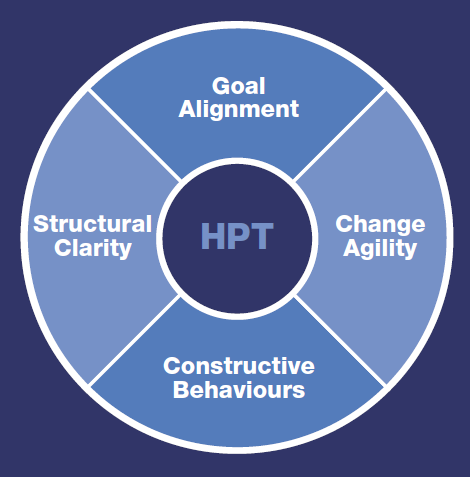 Goal Alignment
Open commitment to set clear goals and objectives

Structural Clarity
Clear structural environment including; processes, roles, accountabilities and success measures

Constructive Behaviours
Collective commitment including; straight talk, mutual support, fluid coaching and acknowledgement

Change Agility
Remain agile in dynamic, demanding environments
University of Rome Tor Vergata
16
4
Objective and scope
Team "concept"
Team management
Project management
Q&A
17
[Speaker Notes: GM]
Project Management
How a team fits into a project…
CONSULTING VALUE CHAIN
Firm & Brand Management
Support activities
(Cost generators)
1
Set up your team at early stage of the project cycle
Provide your team with clear goals and guidance
Finance & Controlling
2
Governance & Risk Management
3
Information & Communication Technology Management
4
Human Capital & Talent Management
5
Knowledge Sharing & Management
6
CRM & Networking
Value Proposition & Offering
Project Management & Advisoring
Sell-on Management
Core activities
(Revenue & Cost generators)
10
9
8
7
SUB-PROCESSES BREAKDOWN
Vision
& Scoping
As-Is
Analysis
To-Be
Design
Piloting & Simulation
Implementation
& Roll-out
Benefits Management
9.1
9.2
9.3
9.4
9.5
9.6
University of Rome Tor Vergata
18
Project Management
… through project set up
Governance & 
Guidance
Objective
Scope
Approach
Deliverables
Structure, 
Objectives & Duties
Project Structure
Governance
Project Plan
Inspiration &
Self-Actualisation
Assumptions
Consulting Fees
University of Rome Tor Vergata
19
Project Management
… through project set up…
Objective
What are the project goals / benefits?
Scope
What are the project boundaries?
Approach
How do we deliver project goals?
Deliverables
What do we deliver to Client?
Project Structure
How is team organised? Who's in?
Governance
How do we interact?
Project Plan
When do we deliver and what?
Assumptions
What do we needs from the Client?
Consulting Fees
What is the investment?
University of Rome Tor Vergata
20
Project Management
… how does this impacts on the team?
Objective
?
Scope
Approach
Deliverables
Project Structure
Governance
Project Plan
Assumptions
Consulting Fees
University of Rome Tor Vergata
21
5
Objective and scope
Team "concept"
Team management
Project management
Q&A
22
[Speaker Notes: GM]
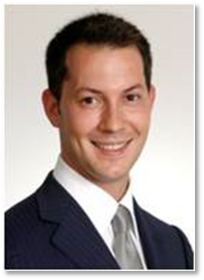 University of Rome Tor Vergata
23
Thank you
This publication has been prepared for general guidance on matters of interest only, and does not constitute professional advice. You should not act upon the information contained in this publication without obtaining specific professional  advice. No representation or warranty (express or implied) is given as to the accuracy or completeness of the information contained in this publication, and, to the extent permitted by law, PricewaterhouseCoopers Advisory SpA, its members, employees and agents do not accept or assume any liability, responsibility or duty of care for any consequences of you or anyone else acting, or refraining to act, in reliance on the information contained in this publication or for any decision based on it.
© 2015 PwC. All rights managed. In this document, “PwC” refers to PricewaterhouseCoopers Advisory SpA which is a member firm of PricewaterhouseCoopers International Limited, each member firm of which is a separate legal entity.